Местная администрация муниципального образования Финляндский округ
2020 год
Исполнение целевой муниципальной программы в организации работ по компенсационному озеленению территорий муниципального образования Финляндский округ в 2020 году
Адресная программа посадки зеленых насаждений на 2020 год:
Всего за 2020 год высажено 25 деревьев и 645 кустов.
Адресная программа посадки зеленых насаждений
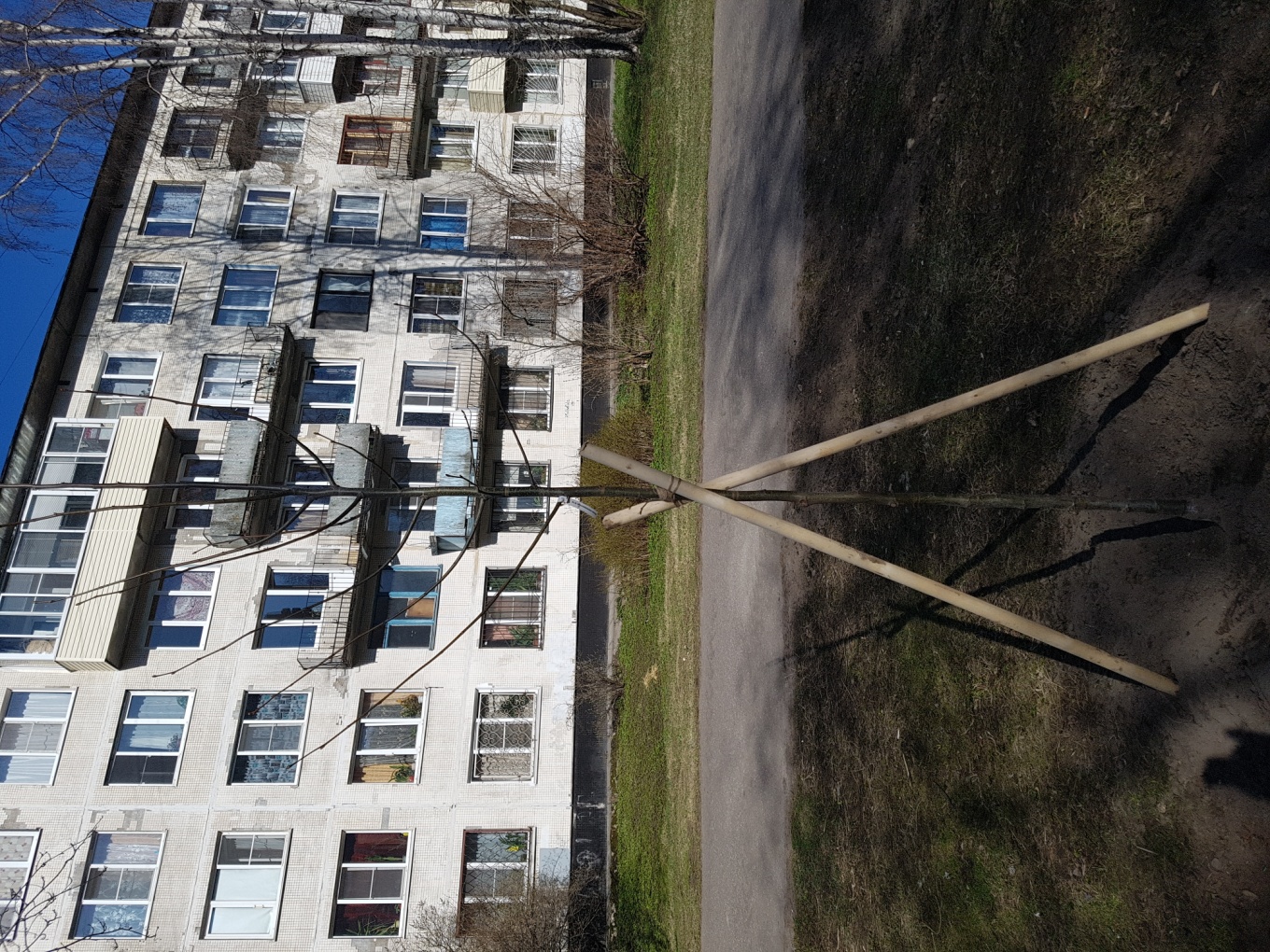 Кондратьевский пр., д.81/1
Адресная программа посадки зеленых насаждений
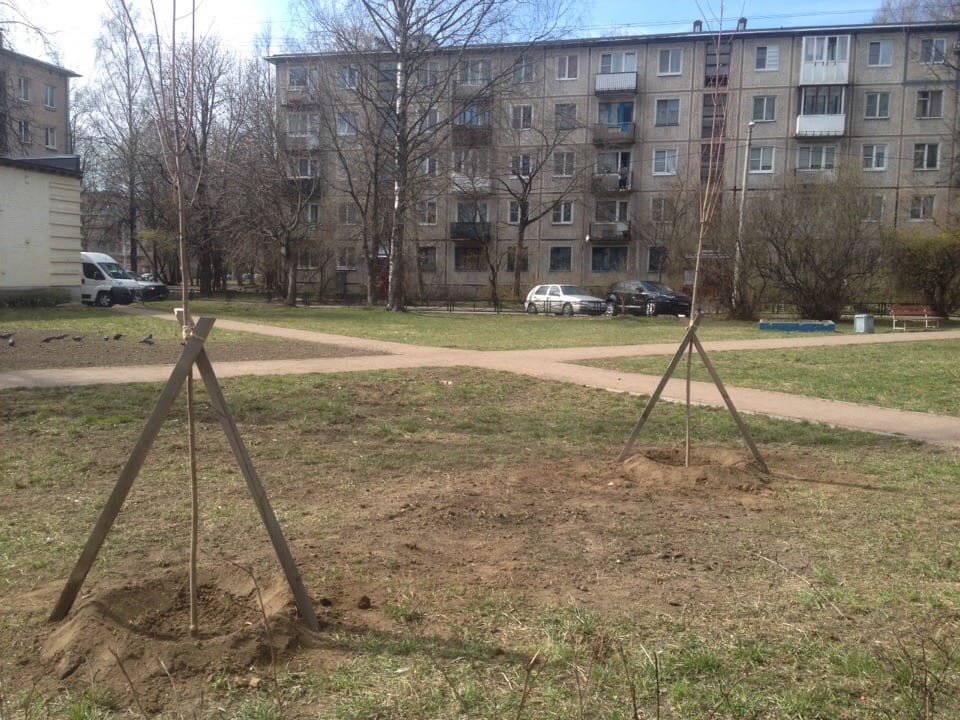 Пискарёвский пр., д.20
Адресная программа посадки зеленых насаждений
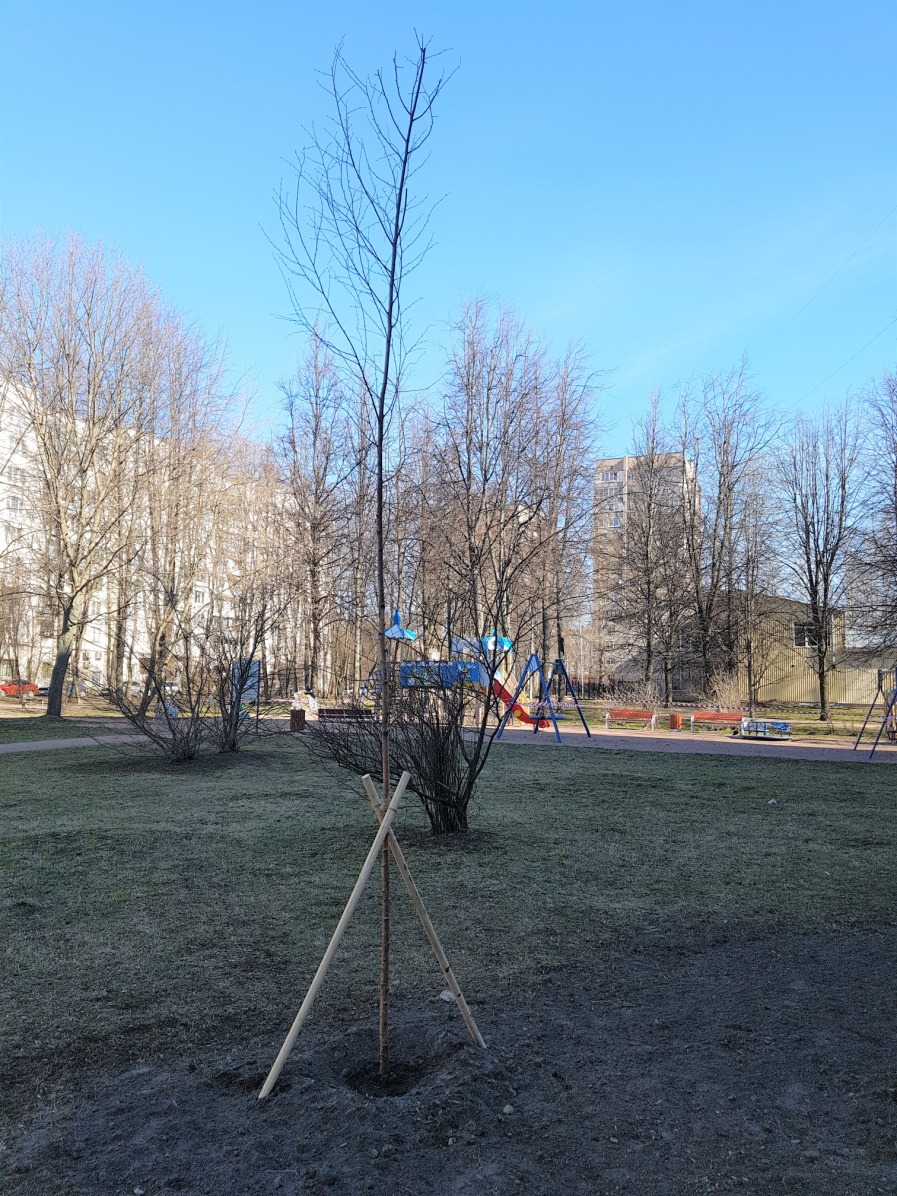 Кондратьевский пр., д.83/2
Адресная программа посадки зеленых насаждений
Кондратьевский пр., д.83/1